SUBSTANCES AND MIXTURES
Professor(a): Mayara Sousa
PARA PENSAR!
Vamos observar o mundo ao nosso redor e como ele é constituído...

Na piscina ou no mar, podemos observar a presença de água. Mas será que a água da piscina ou do mar são formadas somente por água? O que elas tem em comum? Que diferenças existem entre elas? Essas águas são substâncias puras ou misturas?

E o que é substância pura? O que é mistura? É possível separar os componentes de uma mistura?
WHAT ARE THE MATERIALS MADE OF?
Quando falamos em substâncias, temos que lembrar que elas são compostas por átoms e molecules.
Átomo é a estrutura que forma a matéria.
Moléculas, são átomos iguais ou diferentes, que unem-se entre si, para a formação das mesmas.
COMPOSITION
H
H
+
H
H
O
H
H
O
H
H
+
+
Molecules
Atoms
Sabendo disso, vamos aprender o que são elementos, substâncias pura e misturas.
CHEMICAL ELEMENTS
Os elementos químicos são os constituintes básicos  de todas as substâncias. 

Em seu estado mais simples.
Ex: H, C, O, N, Na, Al, etc.
PURE SUBSTANCE
É uma combinação de átomos de elementos químicos iguais ou diferentes.
CLASSIFICATION OF SUBSTANCES
PURE SUBSTANCE
Simple:  A substância é formada por apenas um elemento químico de mesma natureza.
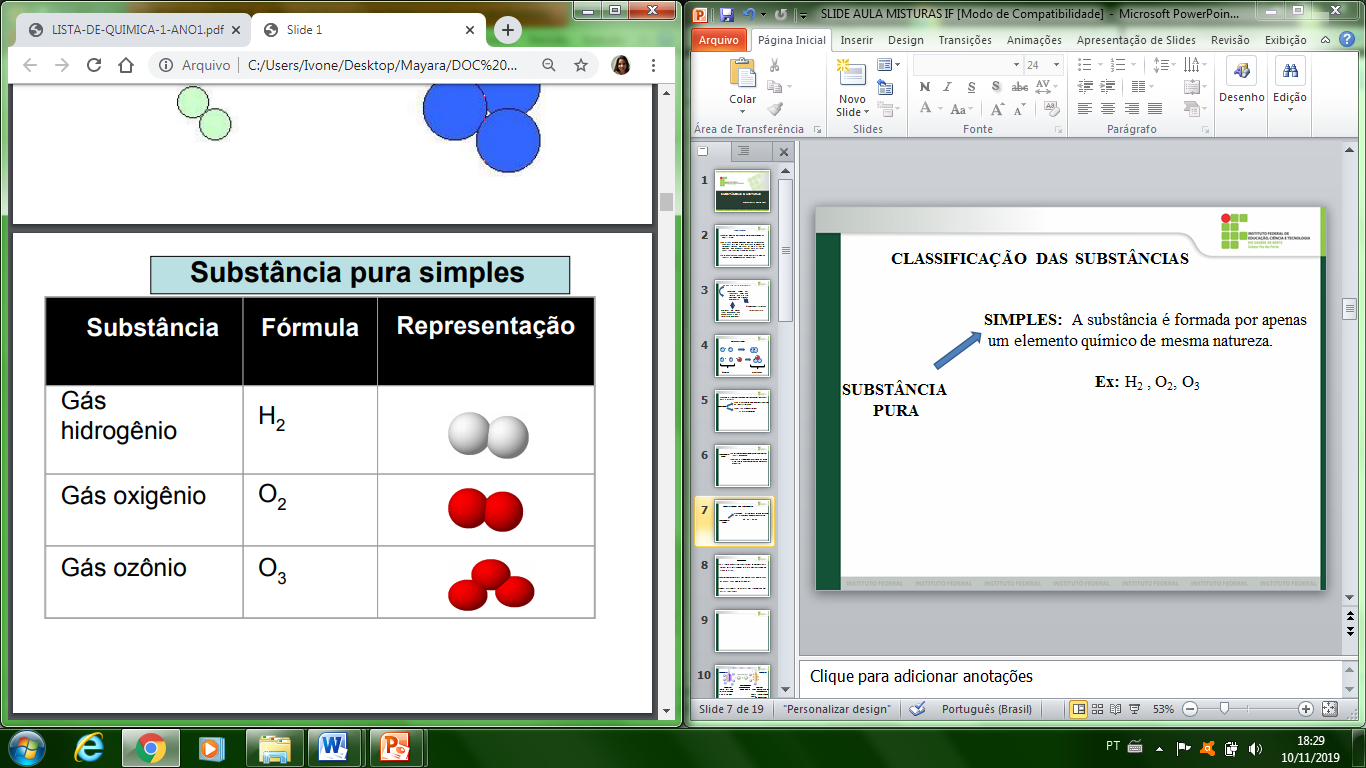 PURE SUBSTANCE
Composed: A substância é formada por mais de um elemento químico diferente.
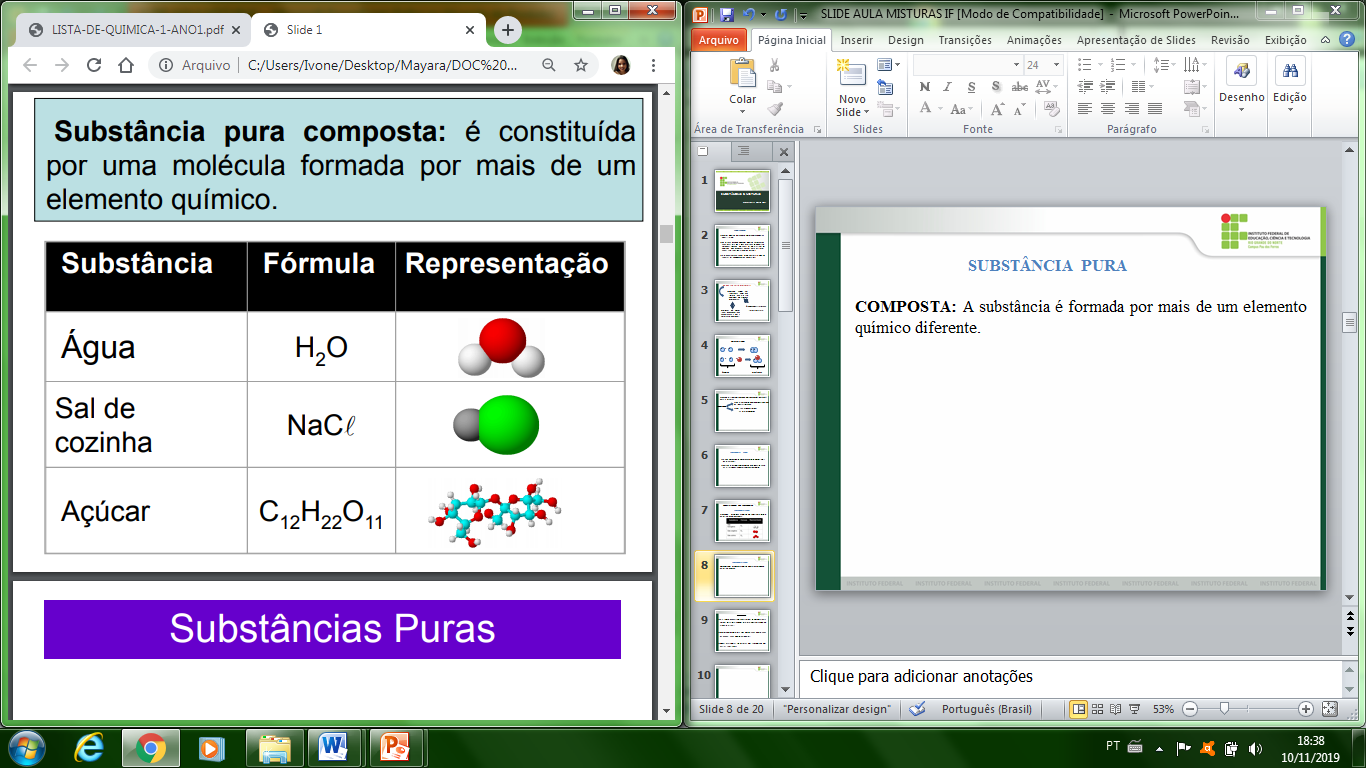 MIXTURES

É formada por duas, ou mais substâncias, sendo cada uma destas denominada componente.
Temos como exemplos a água potável, água do mar, água da chuva, água poluída, entre outras. 
Todas estas formas são misturas, pois são formadas por várias substâncias.
MIXTURE CLASSIFICATION

PHASE: em uma mistura, é cada uma das porções que apresenta aspecto homogêneo ou uniforme.

HOMOGENEOUS MIXTURE: toda mistura que apresenta uma única fase.

HETEROGENEOUS MIXTURE: toda mistura que apresenta pelo menos duas fases.
Homogeneous mixtures - não é possível distinguir os componentes da mistura, mesmo observando ao microscópio.
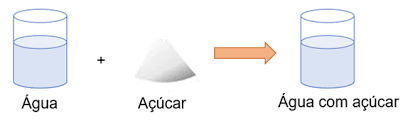 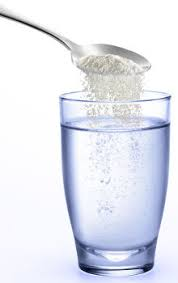 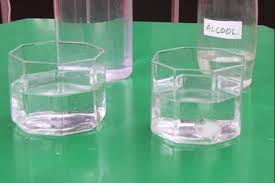 ÁGUA + SAL
ÁGUA + ÁLCOOL
Heterogeneous Mixtures- é possível distinguir, à vista os diferentes componentes que a constituem.
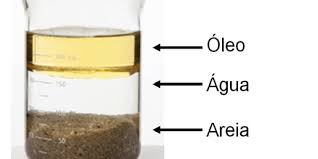 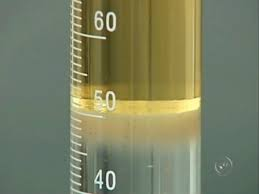 ÁGUA + GASOLINA
PARA FIXAR...

CLASSIFICAR AS SEGUINTES MISTURAS EM INGLÊS (FASES, ASPECTO VISUAL E COMPONENTES): 
Água, gelo e açúcar 
Água, óleo e areia 
Água e óleo 
Água e gasolina
ANSWERS 
Two phases: water and ice; Two components: water and sugar. 
Three phases: water, oil and sand; Heterogeneous mixture; Three components: sand and water.  
Two phases: water and oil; Heterogeneous mixture; Two components. 
Two phases: water and gasoline; Heterogeneous mixture; Two components.
2. As substâncias químicas podem ser classificadas em simples ou compostas. Indique a alternativa que apresenta três substâncias simples e duas compostas, respectivamente.
a) H2O, Hg, HI, Fe, H2S
b) Au, O2, CO2, HCl, NaCl,
c) S, O2, O3, CH4, CO2
d) H2SO4, Cu, H2, O2
e) Au, Ag, Cl2, H2CO3, H2
ANSWER
Alternative c).  
Simple substances : (S, O2, O3).  
Composite Substances(CH4, CO2, H2CO3, H2S, NaCl etc.).
O leite é homogêneo ou heterogêneo?
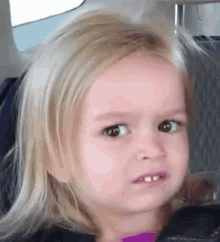 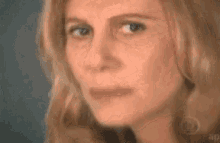 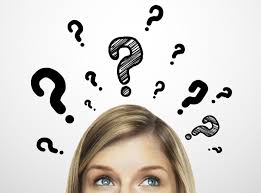 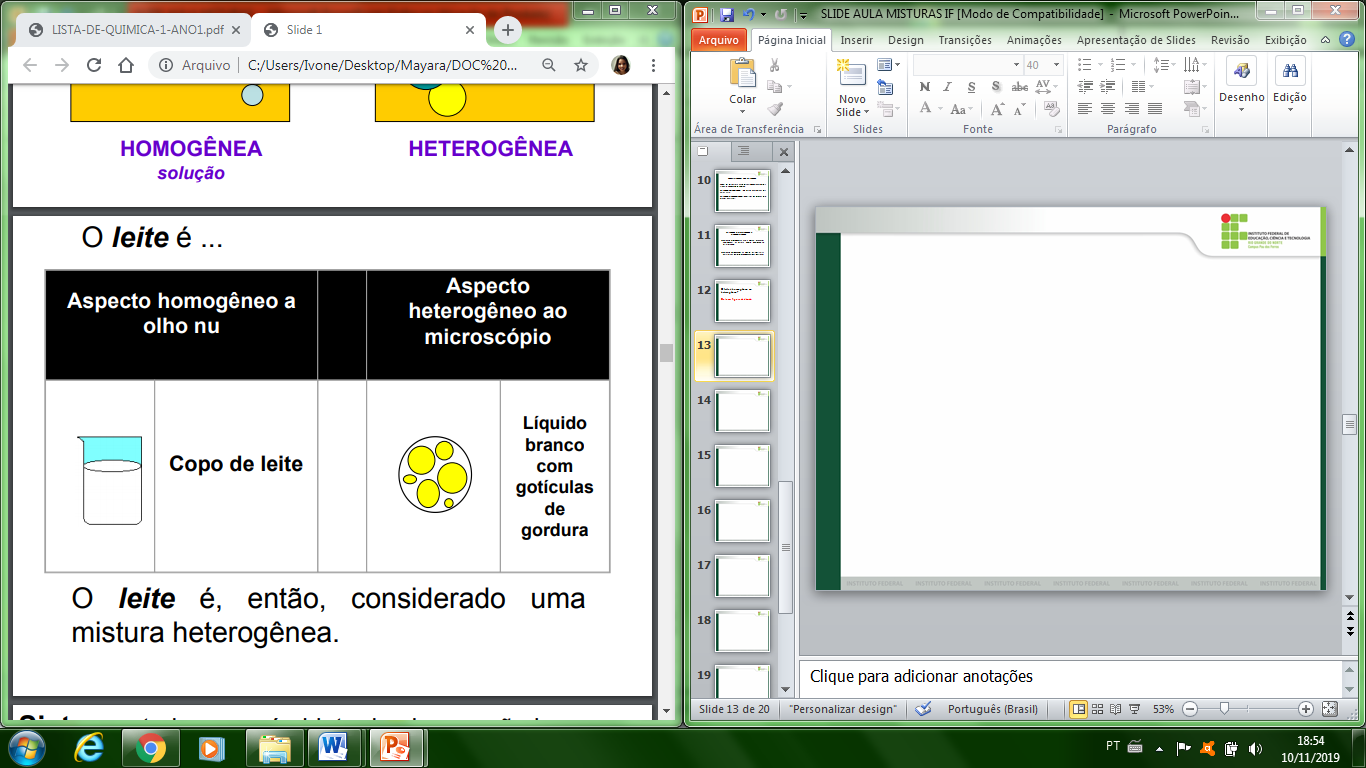 Portanto, o leite é considerado uma heterogeneous mixture.
MISCIBLE AND IMISCABLE SUBSTANCES

	Miscible liquid: é a capacidade de duas ou mais substâncias    líquidas se misturarem entre si, apresentando aspecto monofásico.
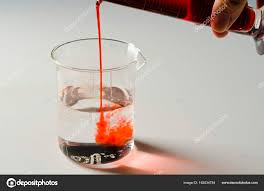 Fonte:photo-physics-miscible-liquids-1-of.html&psig
Imiscible liquid: Quando duas substâncias são insolúveis, elas formam fases separadas quando são misturadas, ou seja, não se misturam.
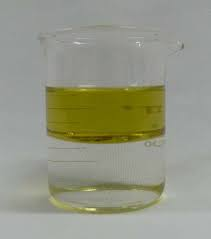 Fonte:photo-physics-miscible-liquids-1-of.html&psig
MIXING SEPARATION PROCESS
São as técnicas usadas para separar misturas, e que se fundamentam nas diferentes propriedades físicas das substâncias que constituem as misturas.
Para separar uma mistura devemos seguir os seguintes passos:
 
Verificar se é HOMO ou HETERO; 
Verificar ESTADO FÍSICO; 
Escolher o método.
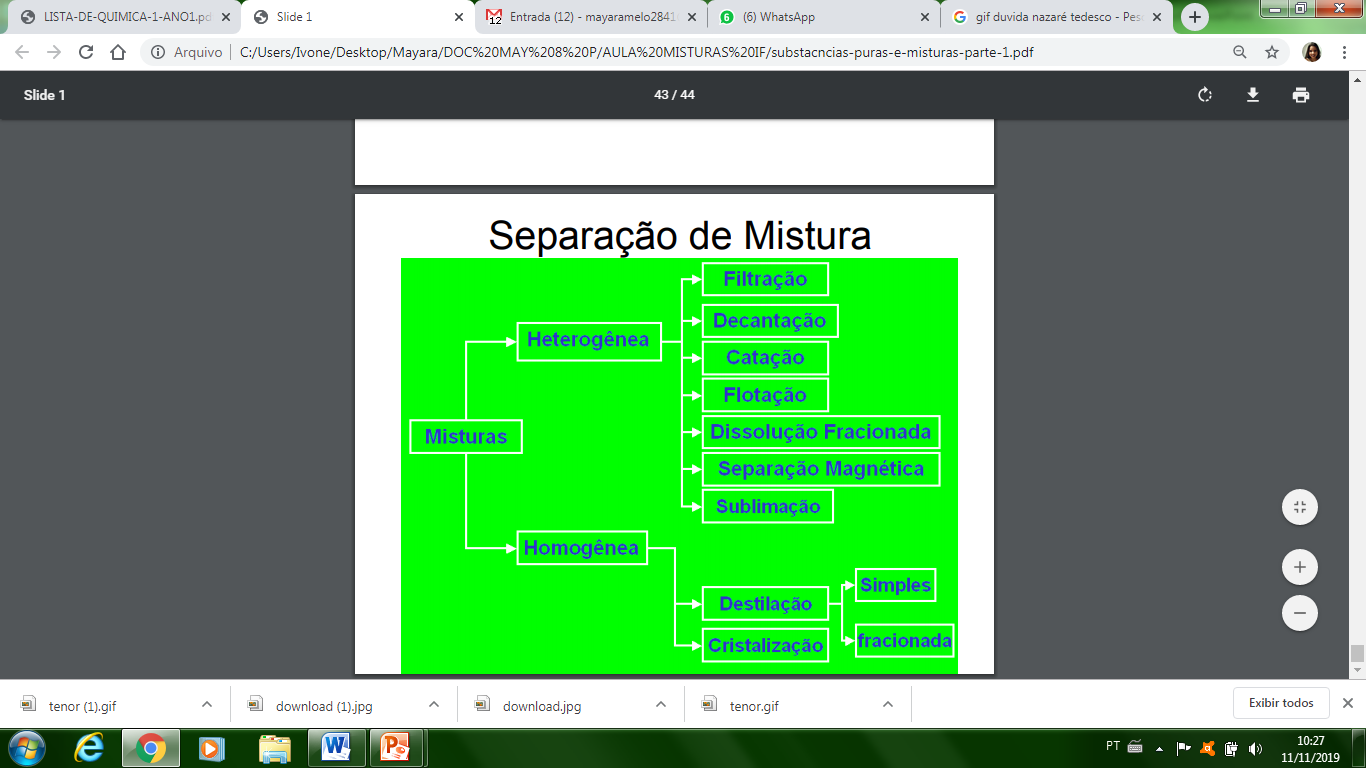